Муниципальное автономное дошкольное образовательное учреждение «Детский сад №25»
ГЕОКЭШИНГ 
                        В ДЕТСКОМ 
                                             САДУ
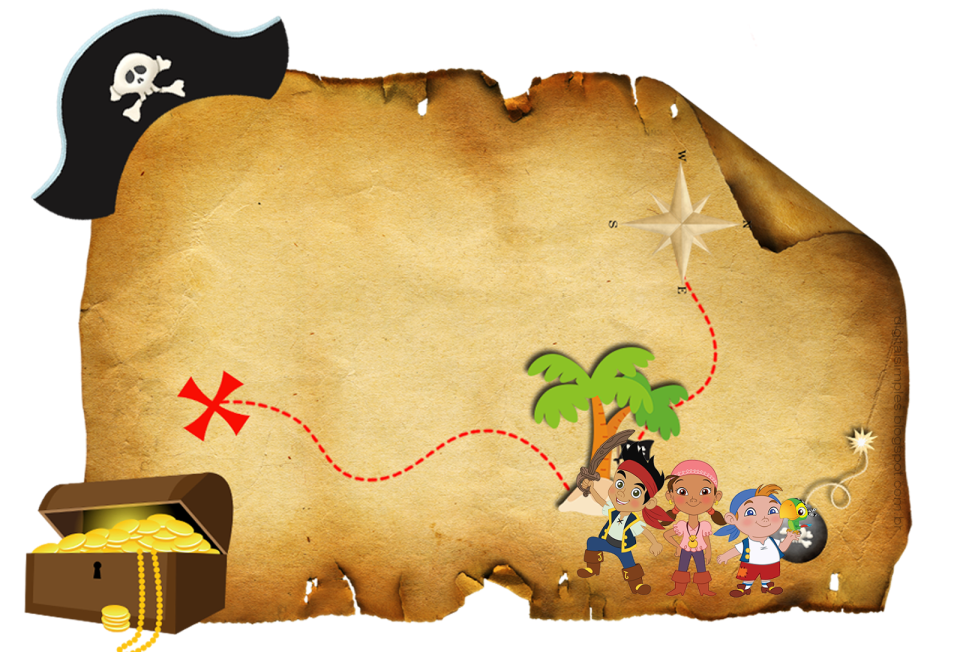 Подготовила: воспитатель Злобина В.А.
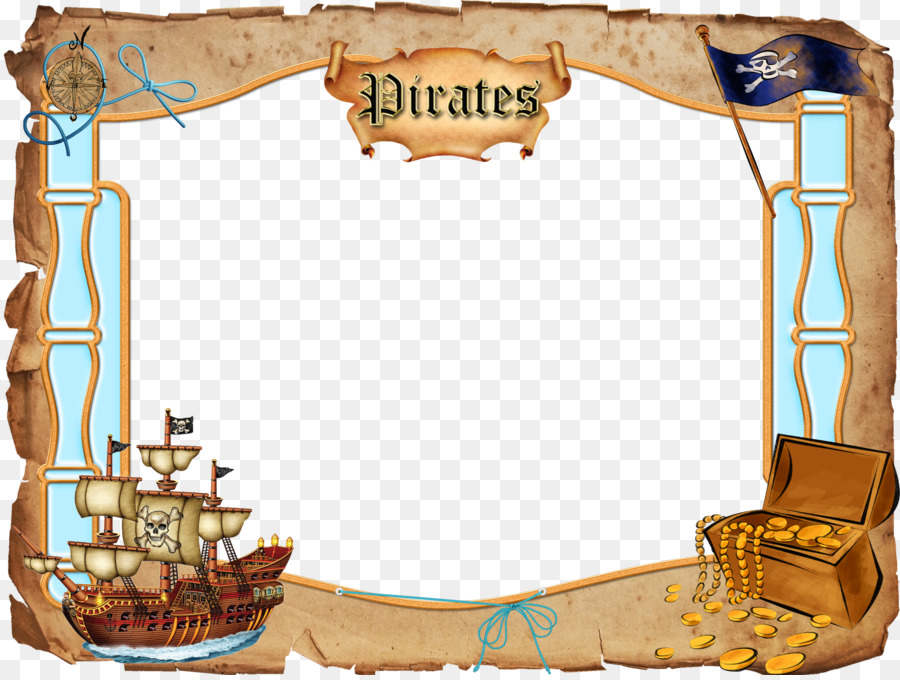 Геокэшинг — одна из современных технологий дошкольного образования.
Всем понятно, что мир не стоит на месте и новые технические возможности открывают новые формы деятельности человека. Вот Интернет. Для кого-то это возможность заработать, для кого-то – погружение в игру, а кто-то использует его как книгу или журнал. И вот в том же Интернете из нескольких других увлечений родился геокэшинг, игра использующая возможности GPS и интернета.
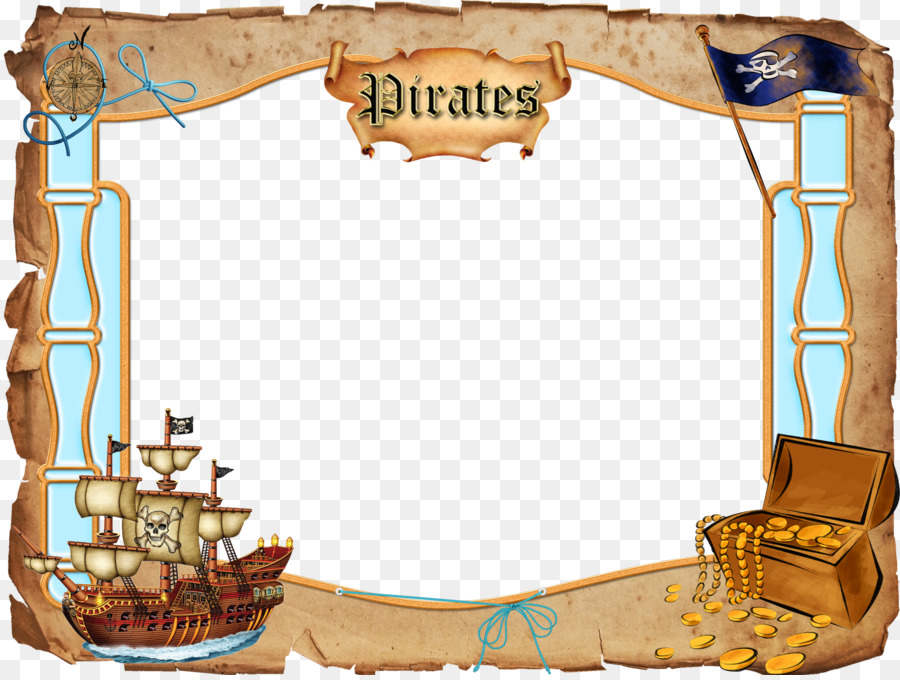 Что такое геокэшинг? geo (земля) и cache(тайник), 
получается – «поиск тайника в земле». 
Это действительно смысл «геокэшинга», игры, в которую играют миллионы жителей разных стран мира.
Геокэшинг – приключенческая игра с элементами туризма и краеведения. А также, геокэшинг играет большую
положительную роль в воспитании детей.
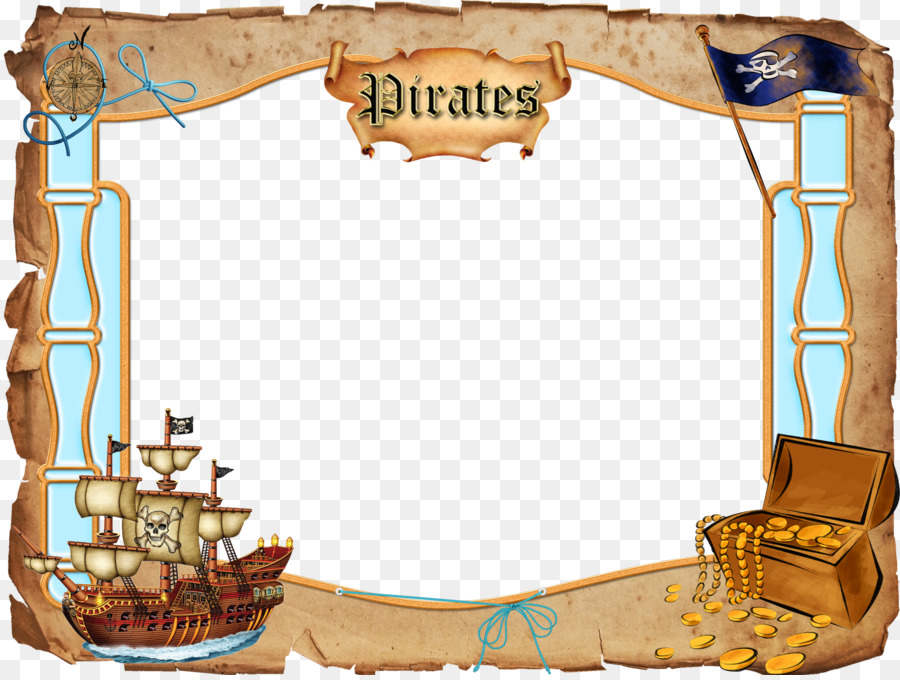 Целью игры геокэшинг является пропаганда здорового образа жизни через спортивно-познавательную игру, воспитание полезных привычек по сохранению своего
 здоровья и мотивация детей к занятиям физической культурой и спортом.
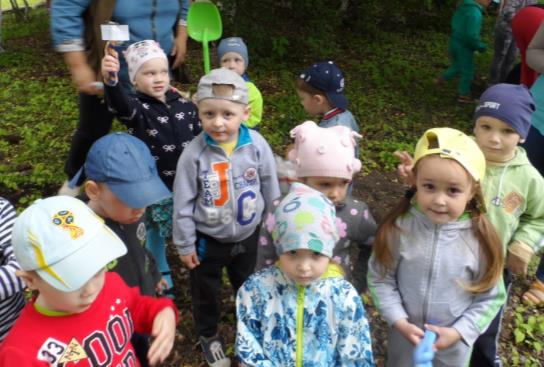 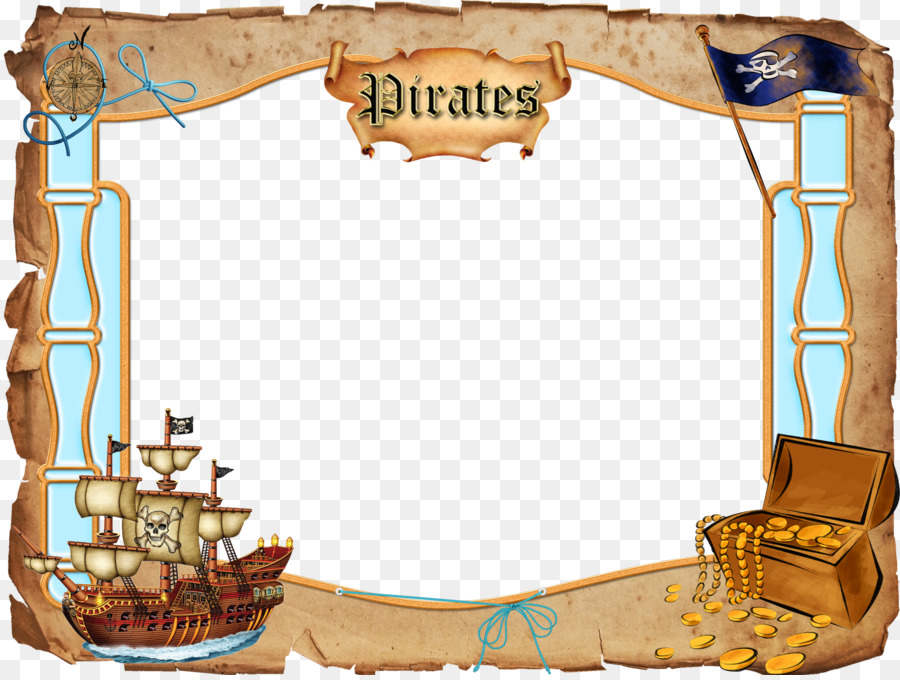 .
Задача, которую решают игроки в геокэшинг – это разыскивание тайников, сделанных другими участниками игры.
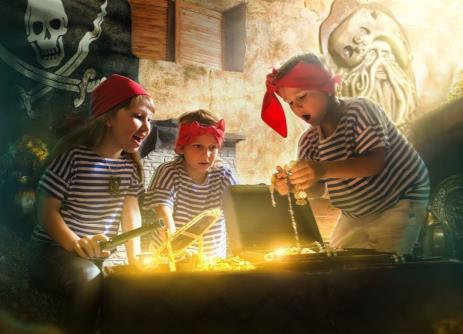 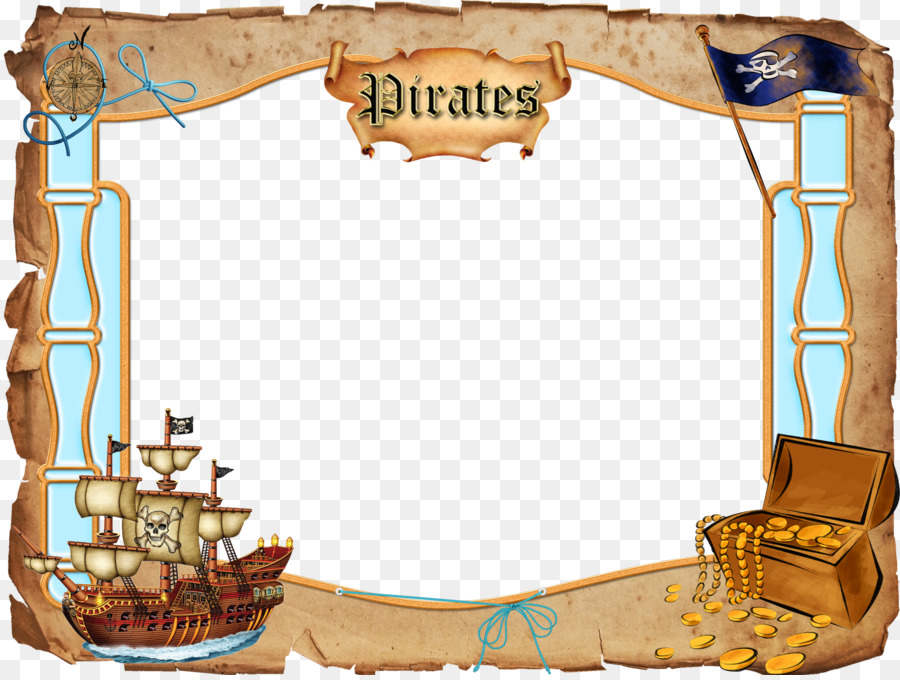 Впервые сайт с описанием и правилами геокэшинга появился в России в 2002 году.
Этот сайт привлек большое количество энтузиастов.
 Со временем к игре приобщились не только взрослые, но даже дети дошкольного возраста.
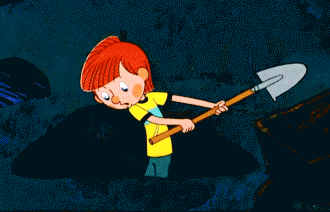 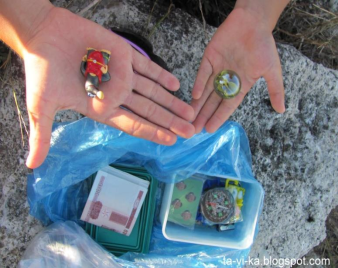 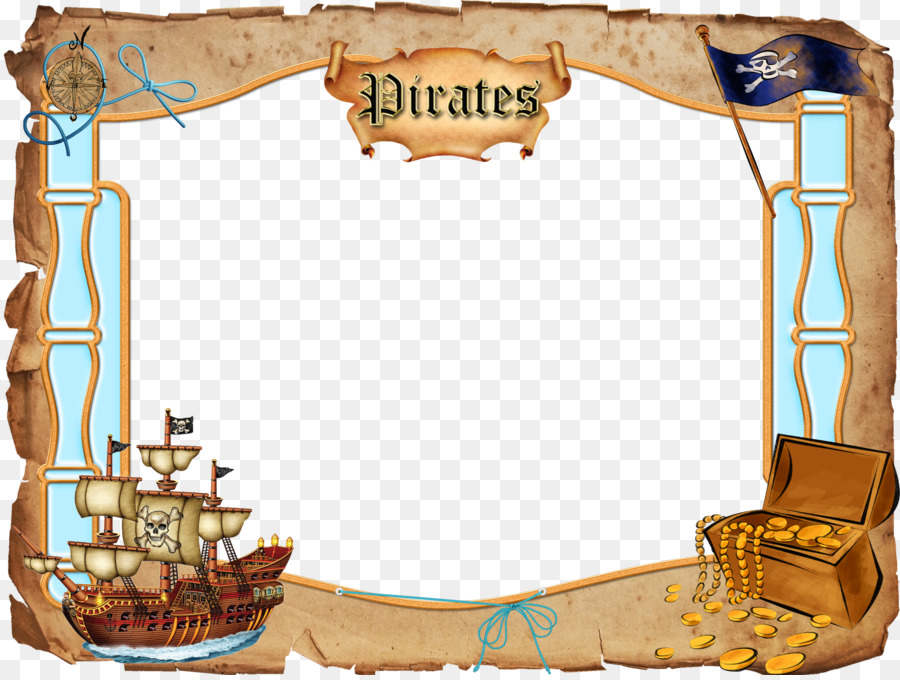 В игре участвуют дети младшего, среднего, старшего дошкольного возраста, воспитатели, специалисты, планируется привлечение родителей.
 Дети младшего дошкольного возраста играют в упрощенную квест игру, которая готовит их к геокэшингу. Они ходят в гости к друг другу и выполняют элементарные задания.
 Дети средней группы в квест игре уже учатся пользоваться картами-схемами, и передвигаются по зданию детского сада, это является подготовкой для полноценной игры в геокэшинг в старшем дошкольном возрасте
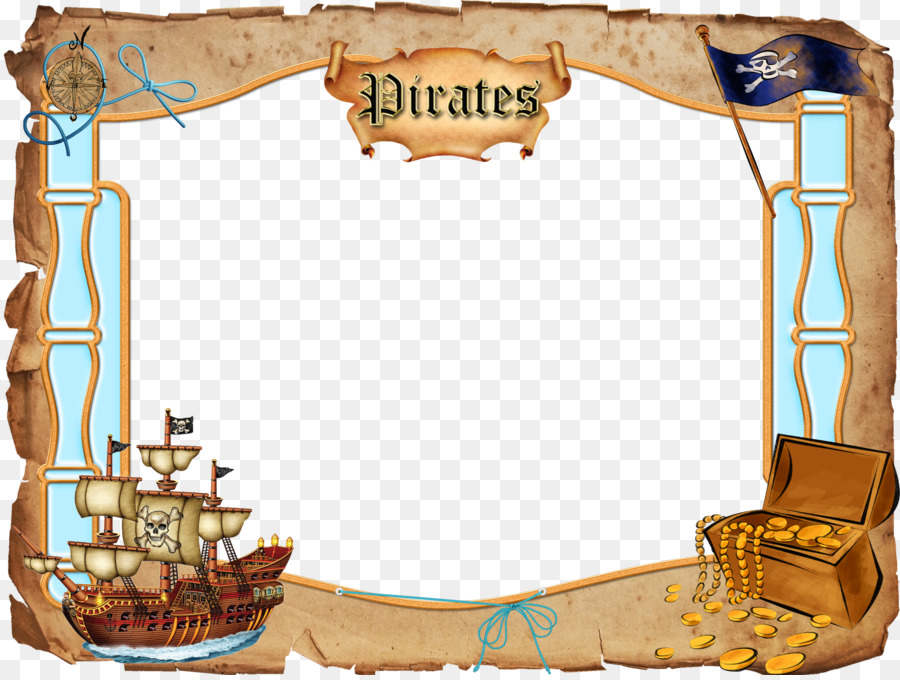 Методика проведения элементов геокэшинга с детьми   старшего дошкольного возраста включает в себя 4 этапа:
1 этап - предварительная работа. Здесь изготавливается макет группы, детского сада, участка ДОУ или другого объекта, находящегося на территории или за территорией учреждения). Также на этом этапе с детьми проводятся игры-занятия по ориентированию, умение работать с макетом, картой-схемой, умение определять на них местоположение различных объектов.
      2 этап - подготовительный. На этом этапе педагог создает сценарий, подбирает задачи для каждого задания, и готовит все необходимое для проведения самой игры, целью которой является найти тайник.
            3 этап - проведение игры. На данном этапе с детьми рассматривается карта-схема          
                маршрута к тайнику, дети дают ответы на вопросы связанные с предметом   
                 или местом, где спрятан тайник, делаются фотоснимки обнаруженного места.
                          4 этап - презентация результатов. На этом этапе дети представляют         
                       результат, обобщают полученные знания, оформляют 
их в конечный продукт.
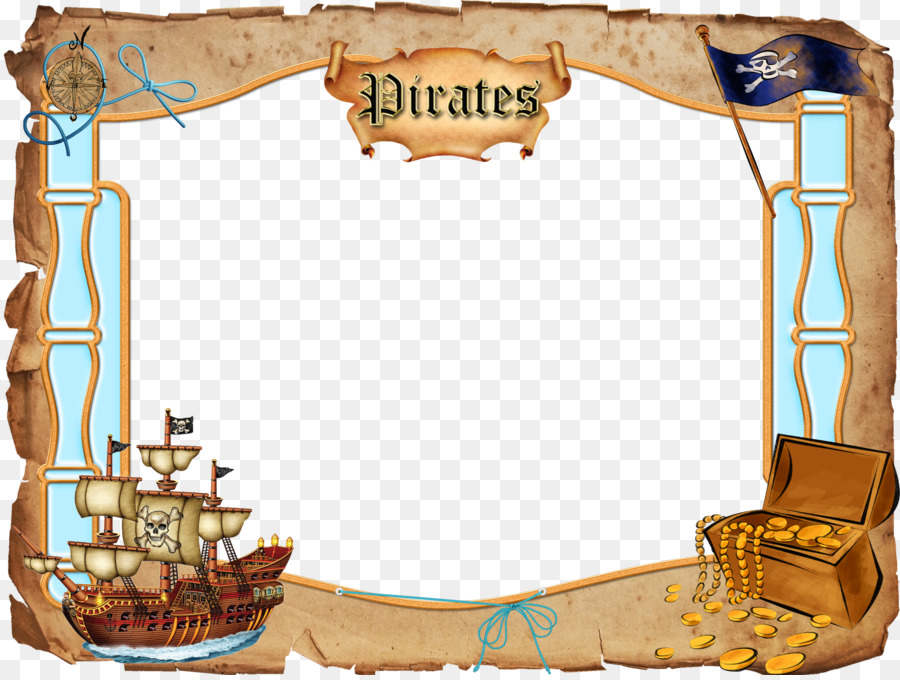 Образовательный геокэшинг является еще одним педагогическим инструментом в процессе воспитания и развития дошкольников.
Образовательный геокэшинг обладает характерными   
     особенностями интерактивных методик, так как включает в себя:
 - наличие участников, интересы которых в значительной степени пересекаются или совпадают;
      - наличие чётко оговариваемых правил (каждая методика имеет собственные правила);                                                              -наличие ясной, конкретной цели;
            - взаимодействие участников в том объёме и тем способом, который они сами определяют;
 - групповую рефлексию;
 - подведение итогов.
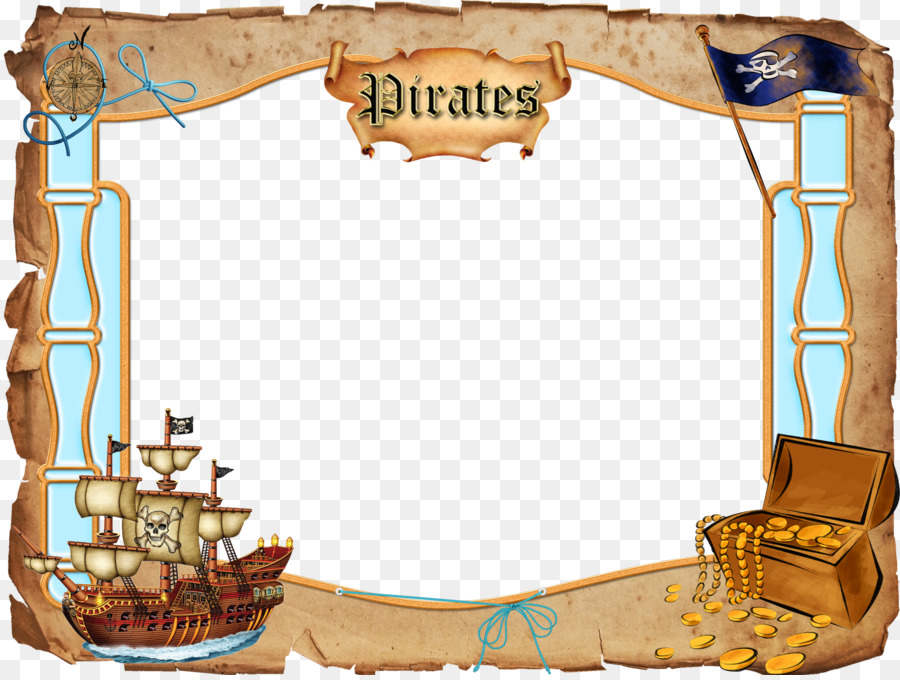 Правила игры:
 Кладом называют предмет, положенный в контейнер
 Затем его прячут в интересном месте: например в памятнике, в лесу и тд.
 Способы поиска клада:
 Для игры важна карта местонахождения. На карте нужно отметить, где спрятали клад.
Способ поиска клада - это поиск по загадкам, по приметам, по схеме:
- кладом может быть не предмет, а например, слово;
- необходимо задумать определённое слово, затем записать его буквами на схеме;
- описывается внешность одного из детей группы;
- участники определяют его по загаданным приметам; 
- ответом является первая буква имени ребенка (С);
              - предлагаются остальные приметы, это Еда, Стул, Волосы и Ноги, по которым дети отгадывают слова;
      - необходимо прочитать то слово, которое получилось
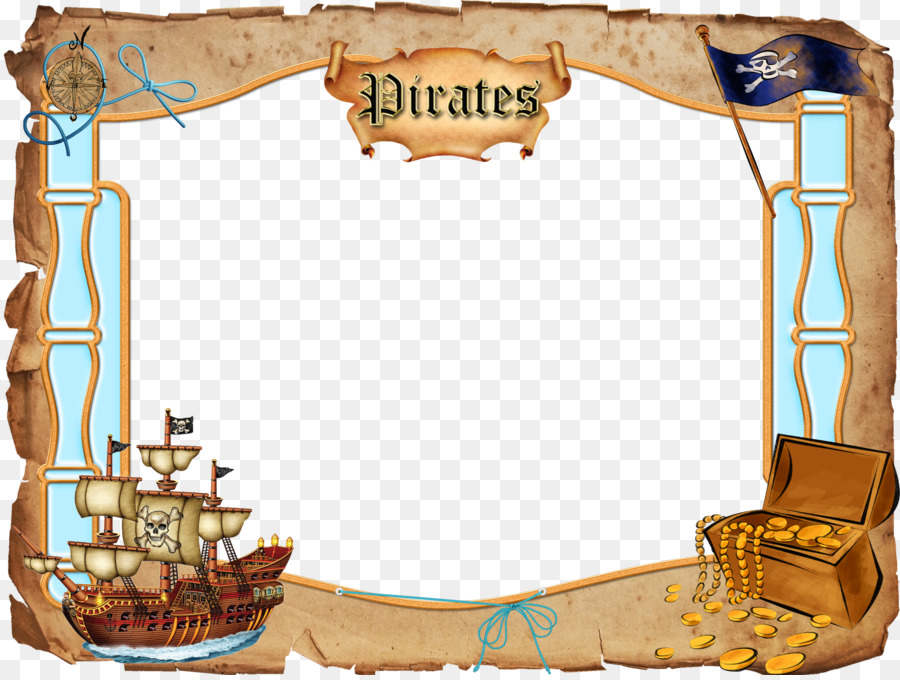 Геокэшинг - игра на ориентирование, и каждый находит в ней что-то свое, поэтому, правила игры надо выполнять всем участникам:
 1. Найти тайник
 2. Забрать из тайника понравившийся предмет
 3. В тайник положить предмет, взамен взятого
4. Написать на сайте о своей находке
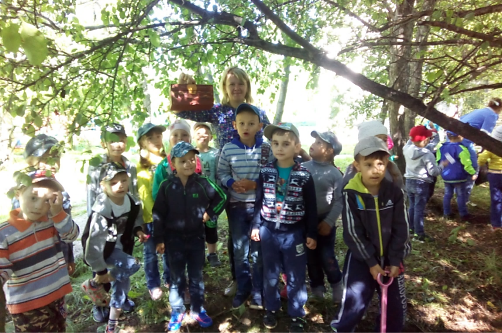 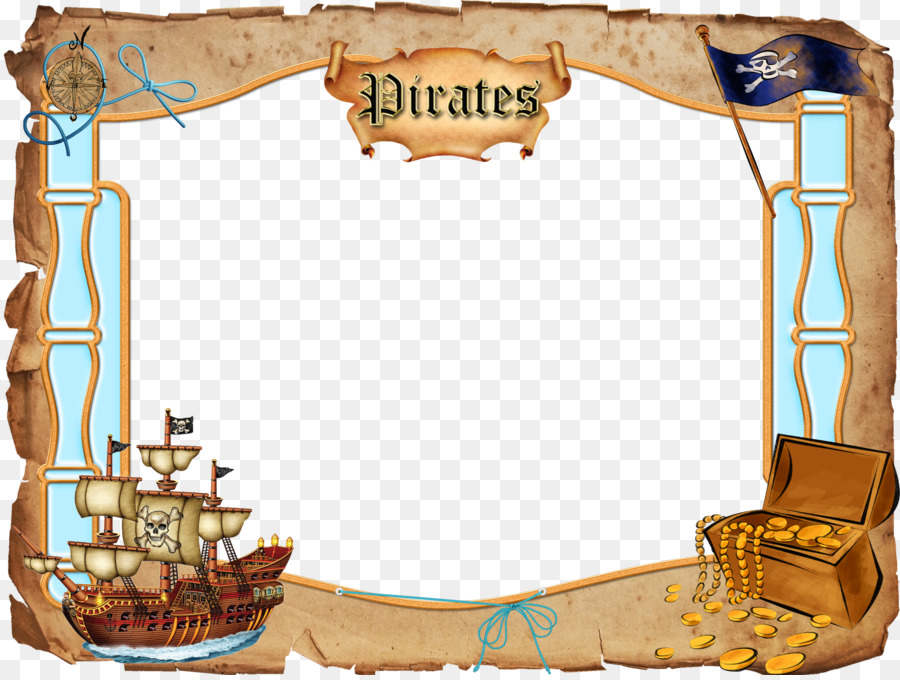 Методика организации геокэшинга с детьми дошкольного возраста способна вызвать огромный интерес у детей к физическим упражнениям. Дети расширяют свои знания, свой кругозор, наслаждаются окружающими видами в процессе данной игры.
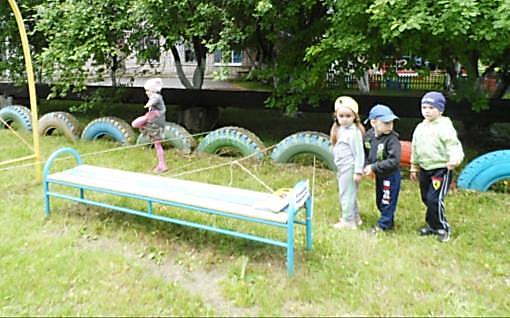 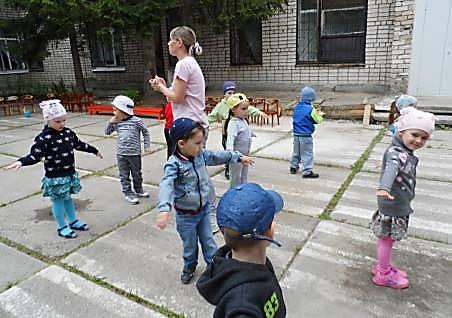 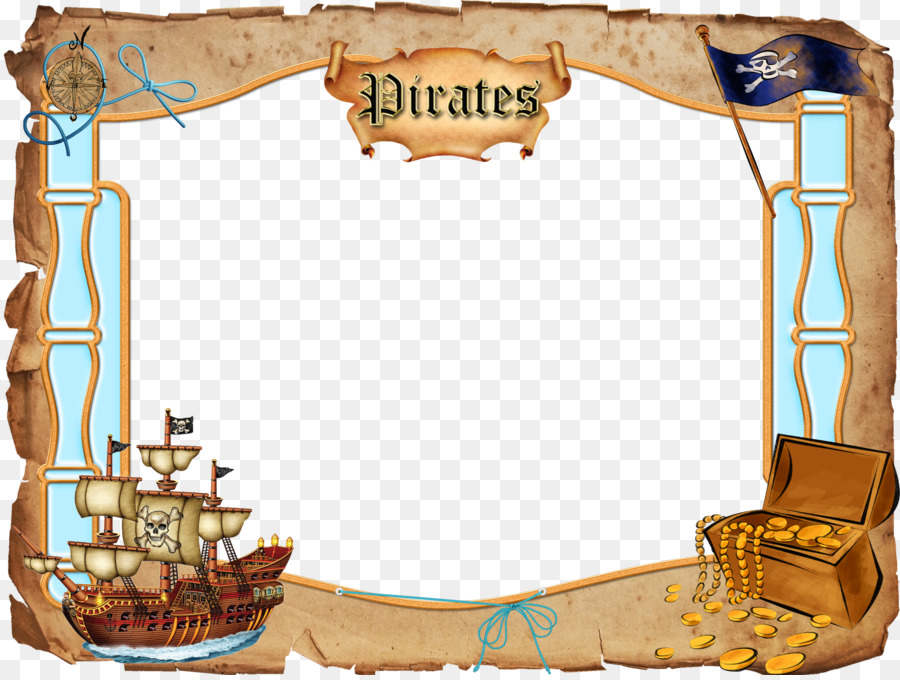 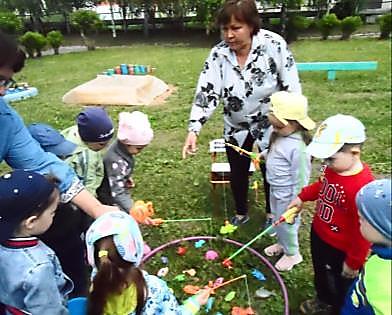 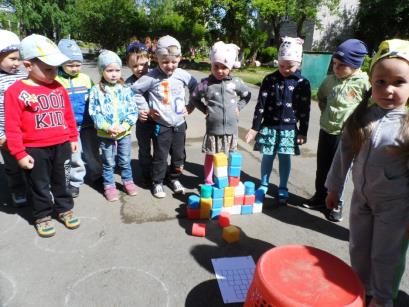 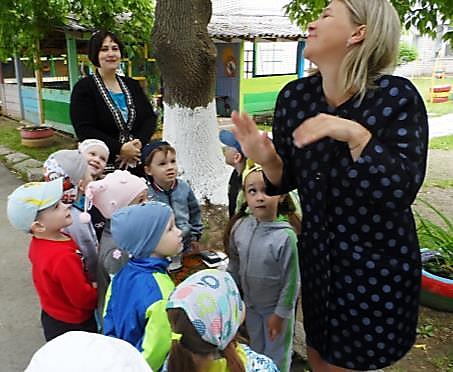 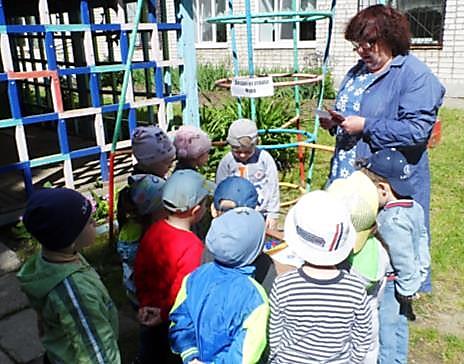 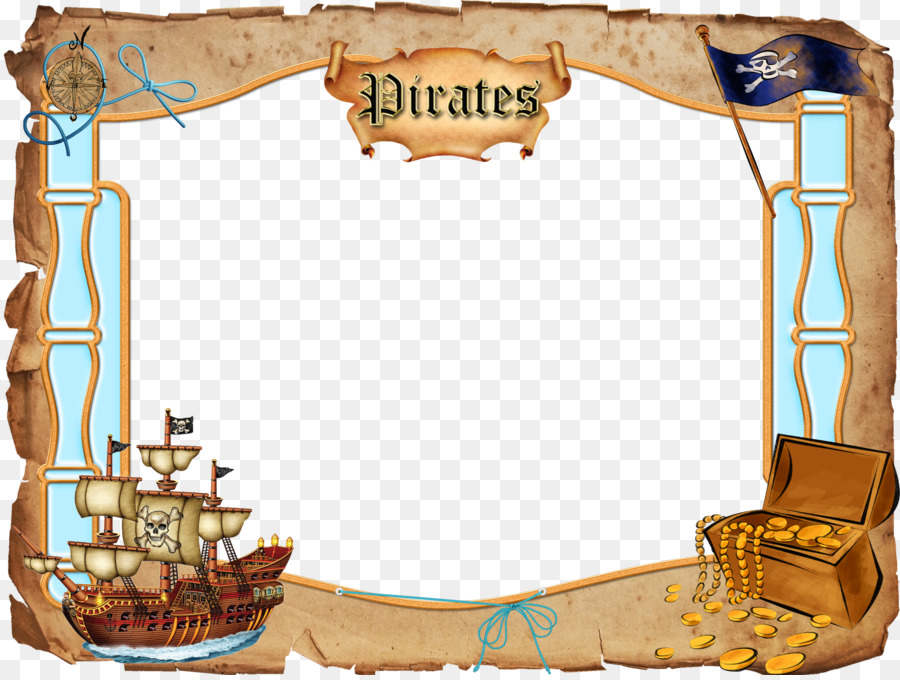 Отличительной особенностью игры с детьми дошкольного возраста является использование адаптированного варианта игры – по картам и схемам.
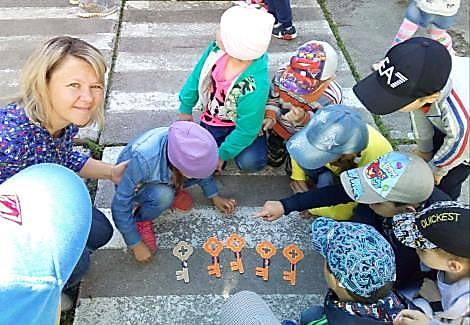 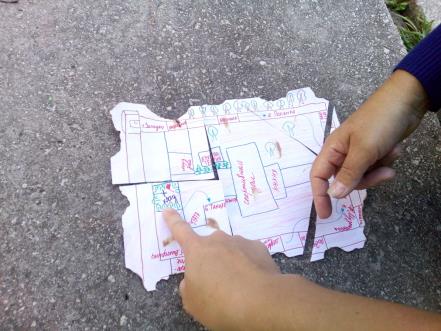 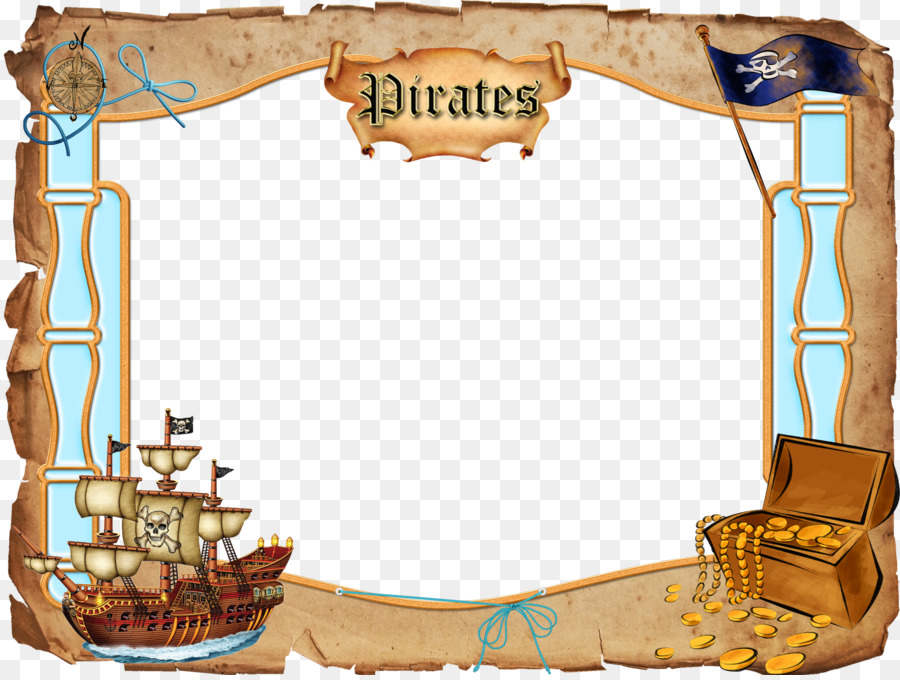 Для того, чтобы заинтересовать детей, в первые тайники можно закладывать конфеты. Ребята научаться искать тайник по указанным меткам и указаниям, которые им оставляют.
 Затем усложняется задача - искать тайники по картам или схемам. Для этого необходимо научить детей читать карту, поэтому следующим шагом работы на подготовительном этапе проекта является обучение детей ориентироваться в пределах группы ДОУ, участку, по схеме, по карте, посредством использования разнообразных игровых упражнений на развитие пространственных представлений.
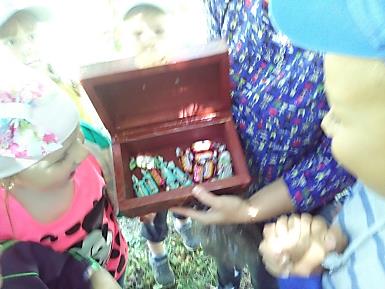 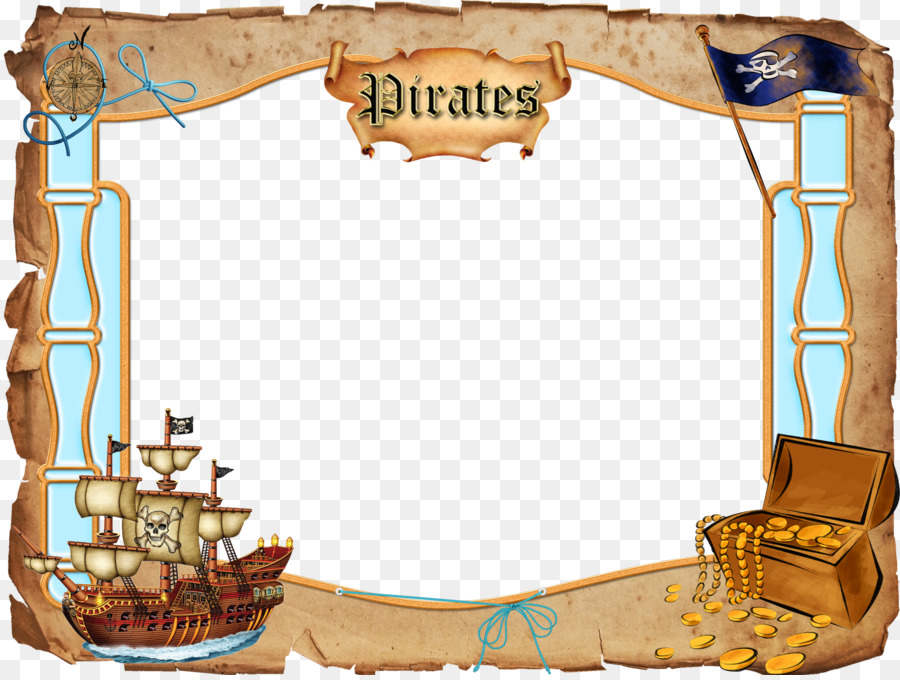 Геокешинг – это возможность увлекательно провести время и испытать азарт в пределах родного города, а также, это может быть, своеобразным аналогом спорта.
 Ведь по геокешингу организуются целые соревнования, к игре можно привлечь родителей, они весело и с удовольствием поиграют со своими детьми. 
Собираются большие и маленькие команды. Или можно искать тайники индивидуально.
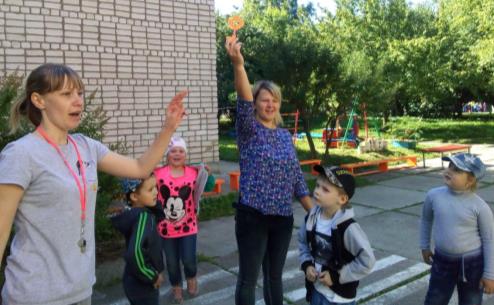 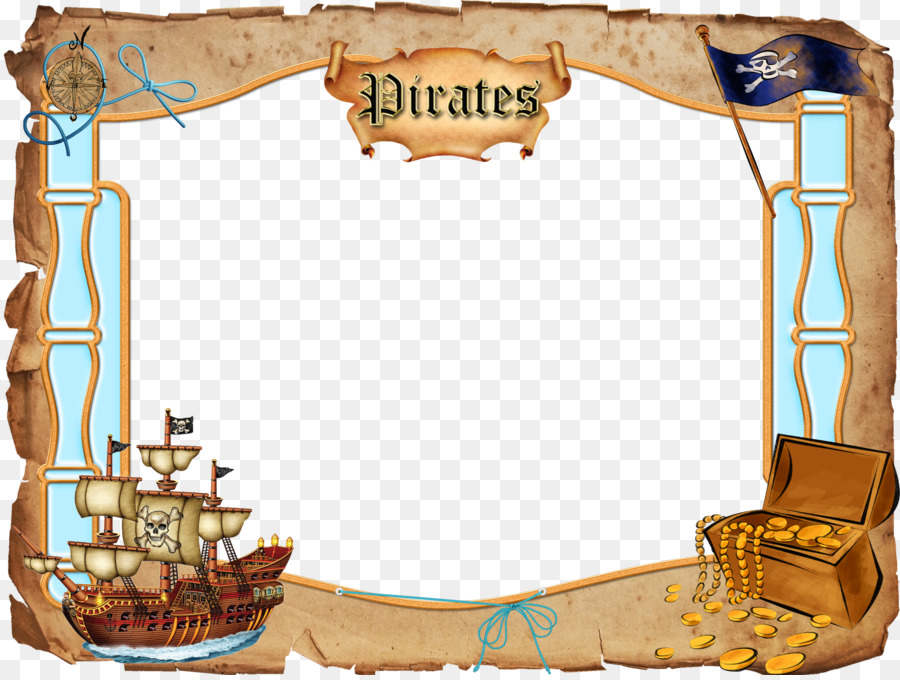 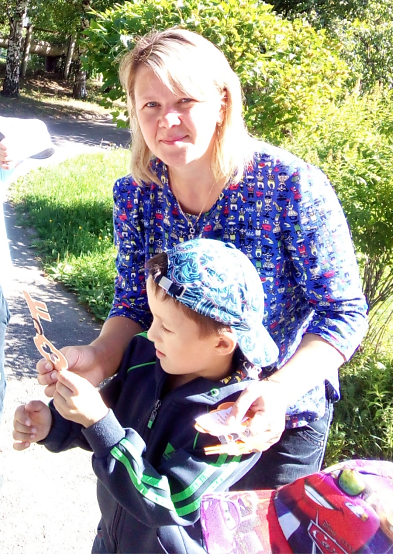 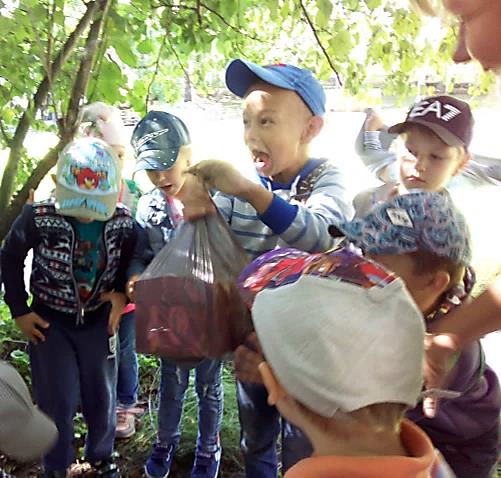 Ура!!! 
  Клад найден!!!
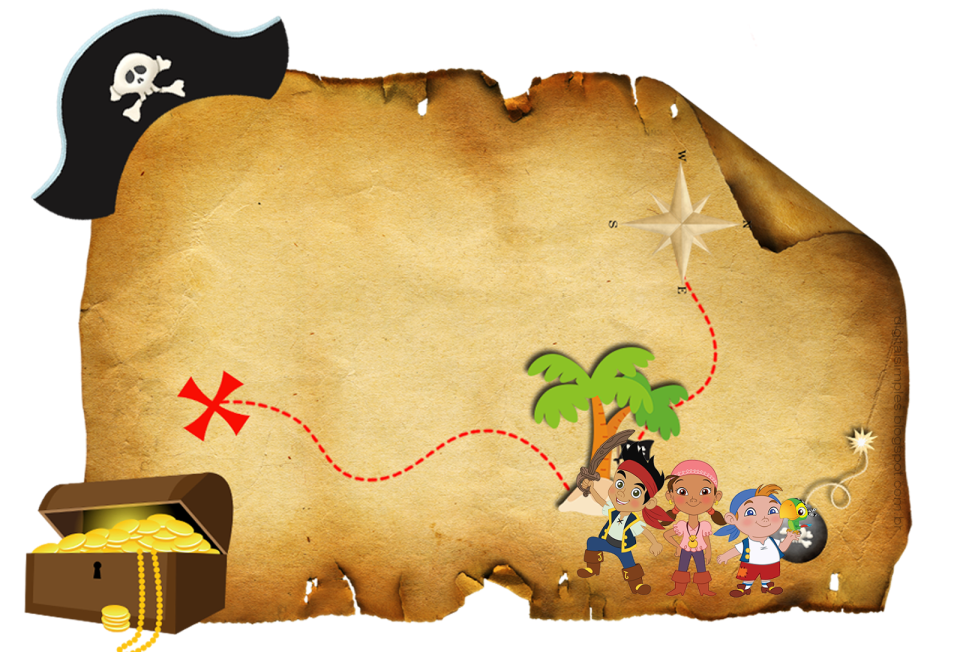